Можно ли подружиться с лошадью ?
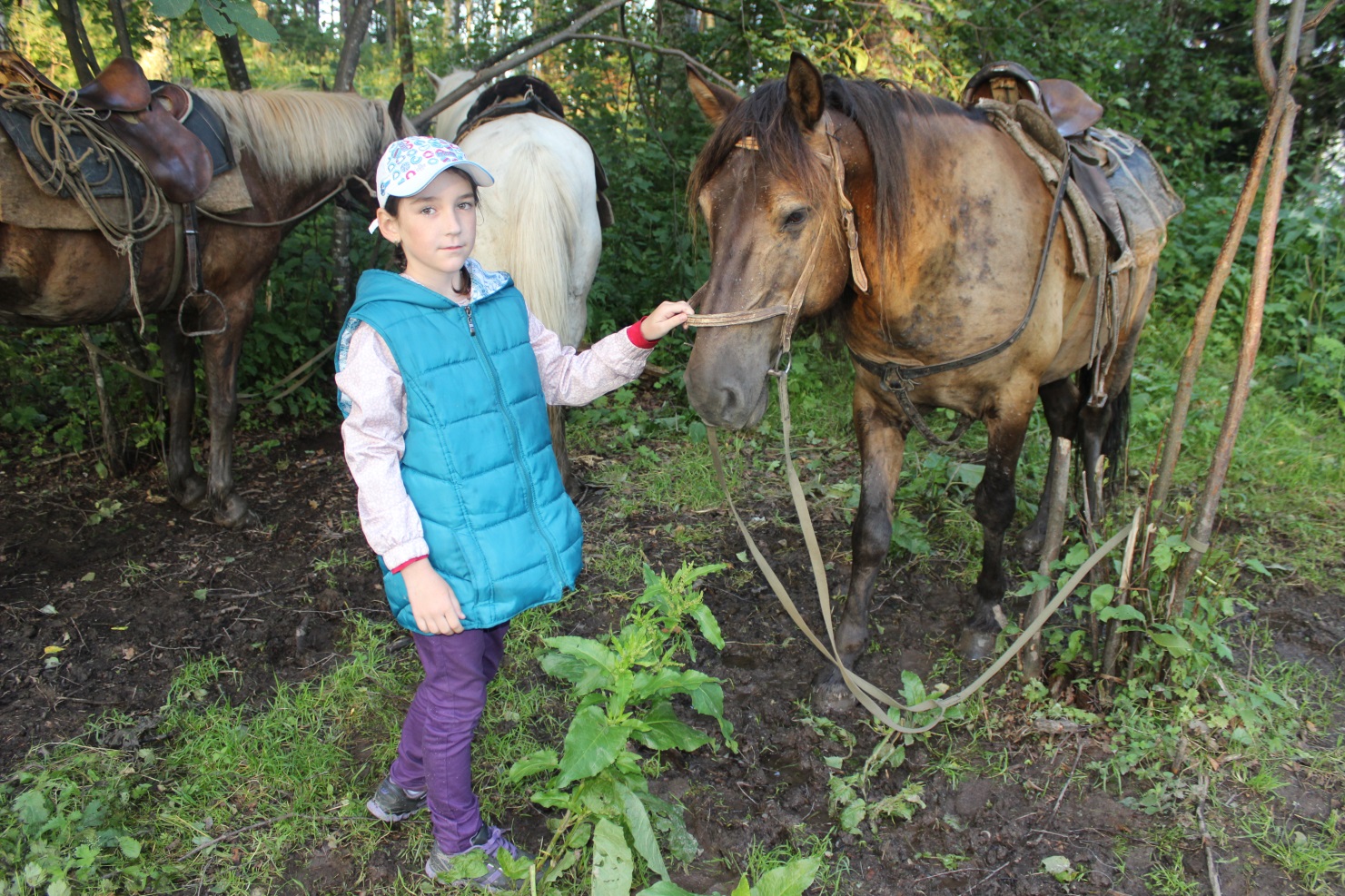 Слово лошадь – восточные славяне переняли у тюркских наездников, оно звучало как «алоша».
Детёныш лошади – это жеребёнок
Лошади - перевозчики груза
В России подразделения конной полиции используются для патрулирования, а также для охраны массовых мероприятий.
Конная полиция
Конный спорт
Лошади - спортсмены
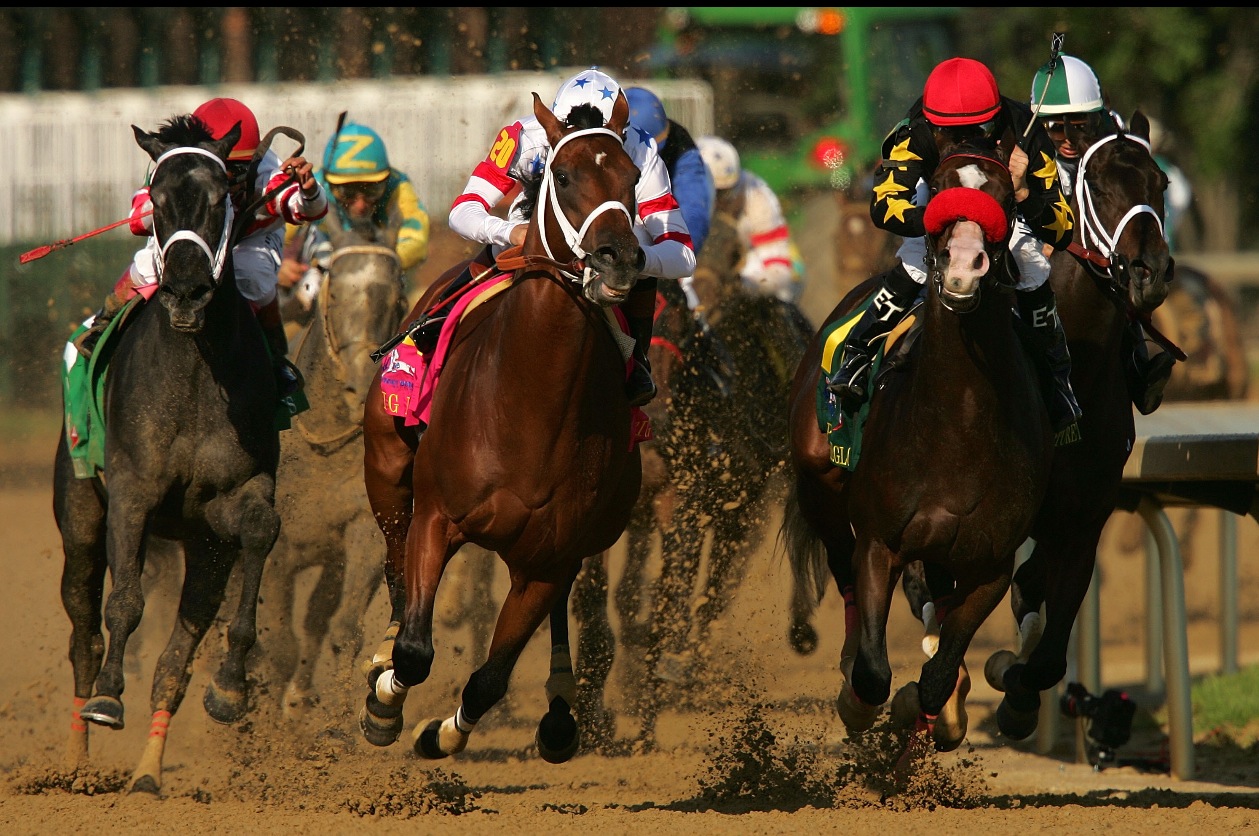 Тинкер
Аппалуза
Мустанг
Шайр
Липициан
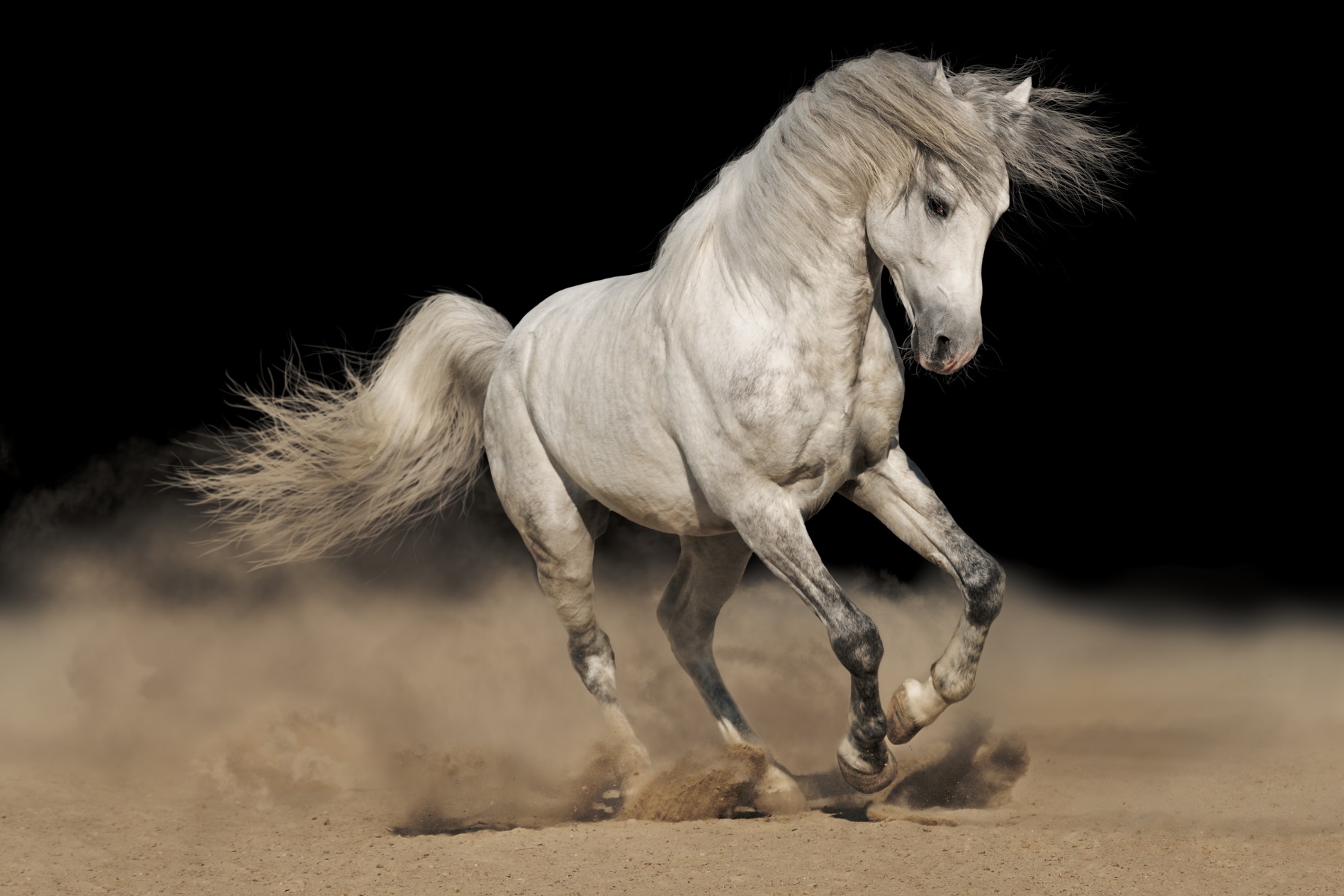 Спасибо за внимание!